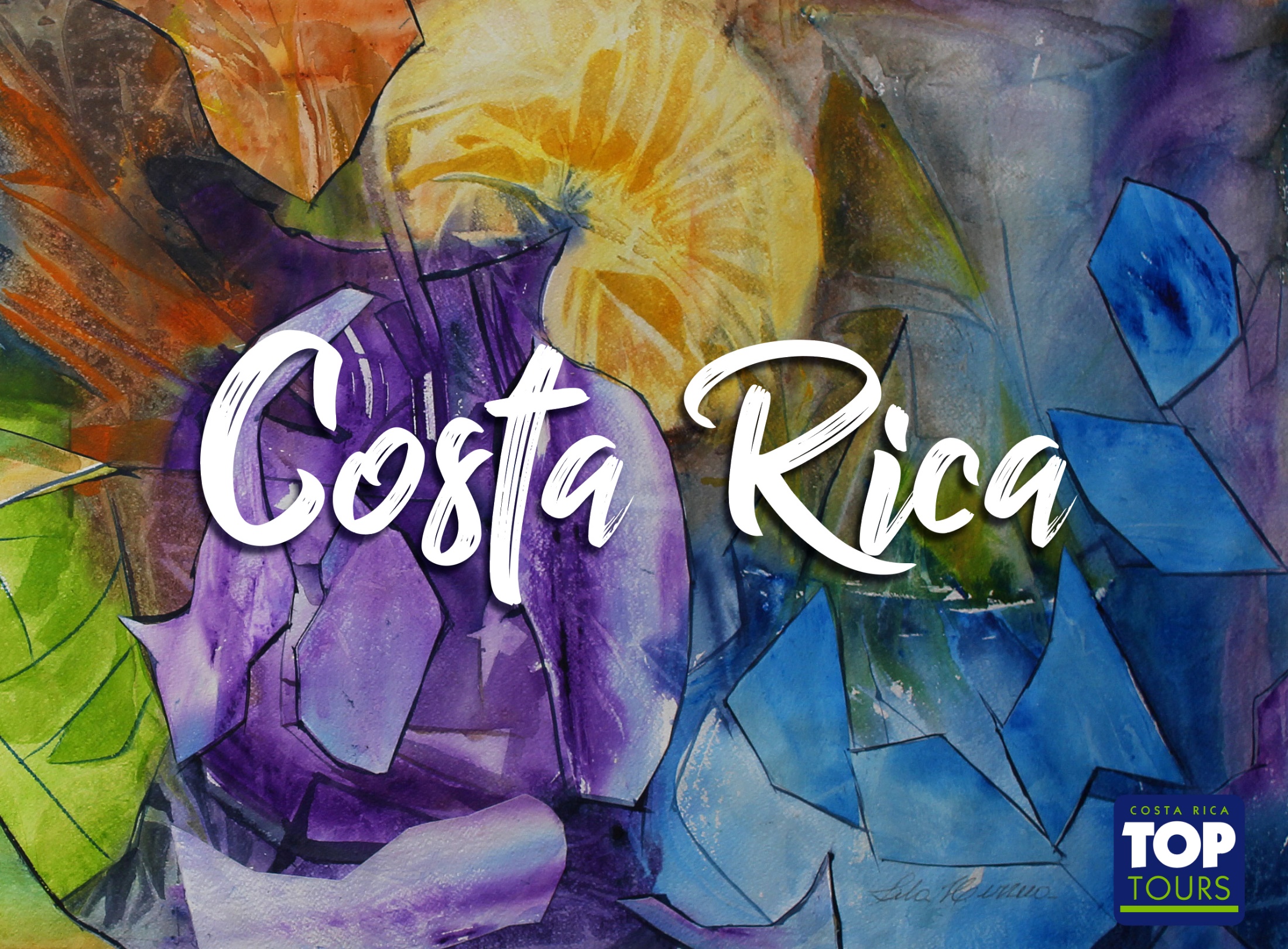 SNAP FINANCE
APRIL, 2022
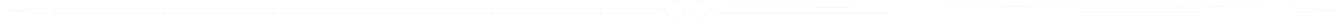 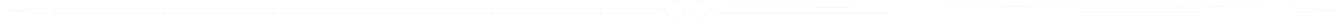 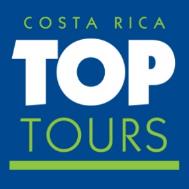 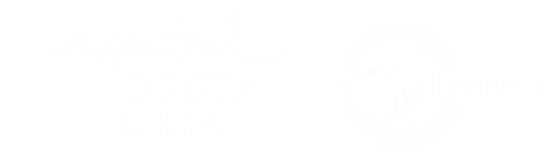 COSTA RICA

Costa Rica covers an area of 20,000.00 square miles. It is located on the southern tip of Central America, between the Pacific Ocean and the Caribbean which allows it to be a privileged spot. The average temperature fluctuates between 20 ºC (68 ºF) - 26 ºC (79 ºF) degrees all year around. The "green season" runs from May until November; Dry season, the equivalent of summer, starts in November ending in April.  
The population is 5,000,000 of mostly white race, descendants from the Spaniards who arrived during the XVI century. There are 2 minority groups: one whose origin is Jamaica 50.000 people, and few tribes of native Indians about 10,000. 
The religion is Catholic. Currency is the "colon".
No inoculations are required.
Voltage: The electric current in Costa Rica is 110 volts and 60 cycles.
To make a phone call to Costa Rica you dial 00-506 followed by the number you are calling.
Due to its position, it has flora and fauna found in both Northern and Southern hemispheres. There are 760 species of birds (more than the US and Canada combined), 900 species of plants, 1200 species of orchids, and ten percent of the world's butterflies. This tiny nation has the international standing in the conservation community for its commitment to preservation of forest and wildlife
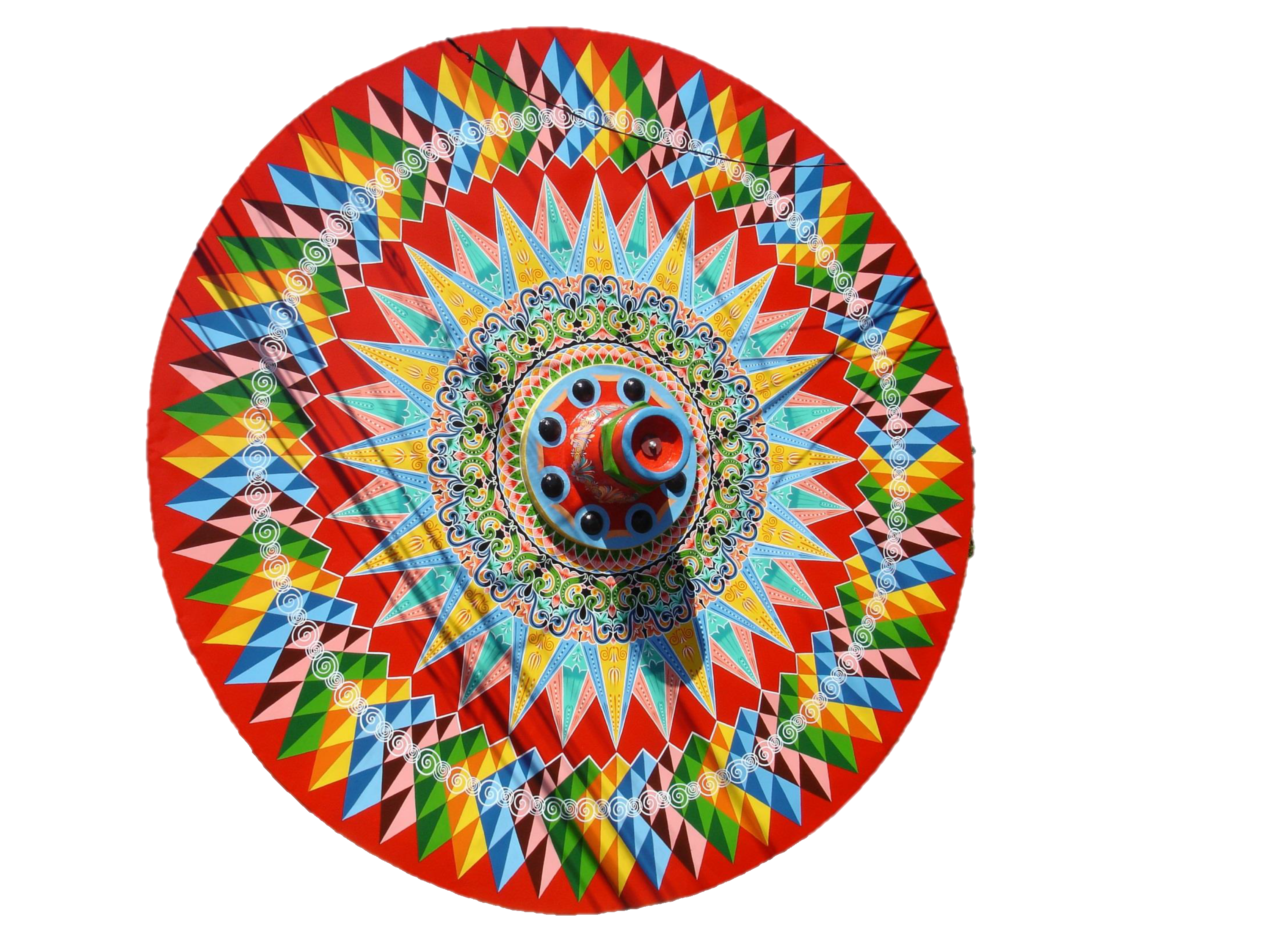 General Facts
Government: Presidential Democracy. 
Division:  7 provinces. 
Capital: San José. 
Population: 5.500.000
Official language: Spanish. 
Official religion: Catholic. 
Currency: Colón (¢). 
Electricity: 110 Voltios. 
Dry season : Second half November  – April  (dry).
Green season: May – First half November (rainy).
Location
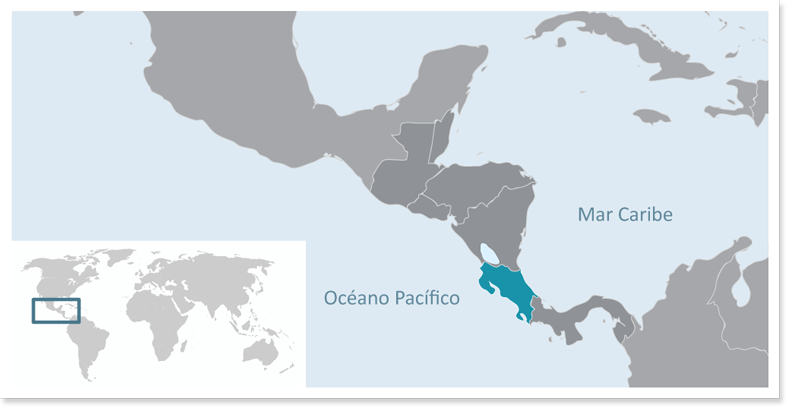 Central America
Limits:
North: Nicaragua.
South: Panamá.
West: Pacific Ocean.
East: Caribbean Sea, Atlantic Ocean.
Entrance requirements:
Passport valid for at least 6 months from your date of entry
Please check if clients require the Yellow Fever Vaccine to enter the country: Countries that require Yellow Fever Vaccine 
Please check if you require a visa to enter Costa Rica using the following link https://migracion.go.cr/Paginas/Visas.aspx
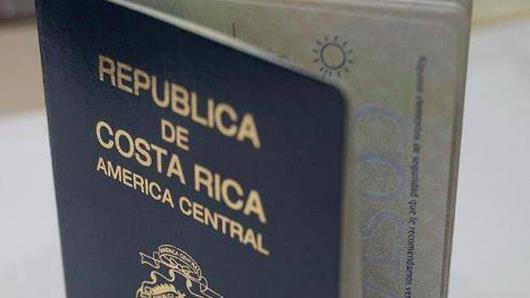 Aeropuertos Internacionales
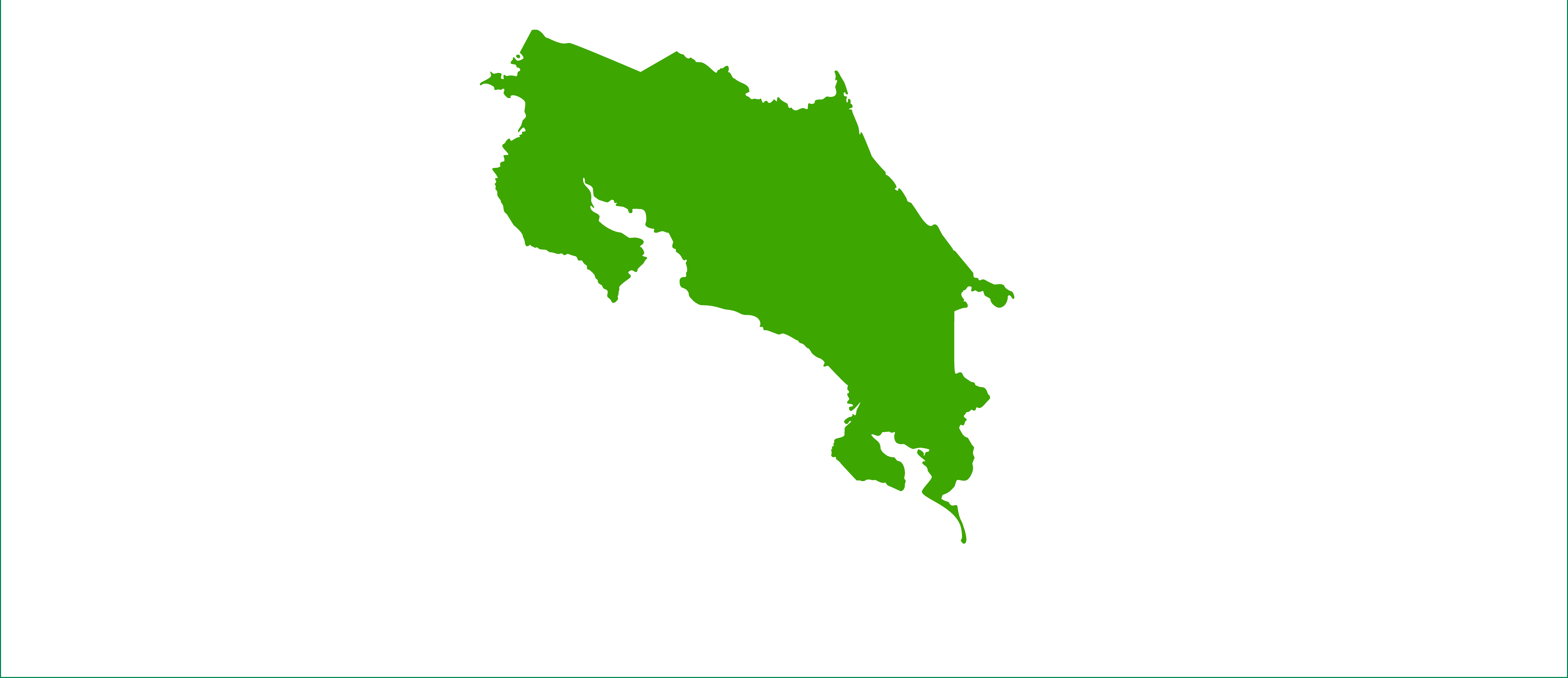 Apto. Intl. Juan Santamaría
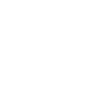 Apto. Intl. Daniel Oduber
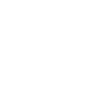 San José
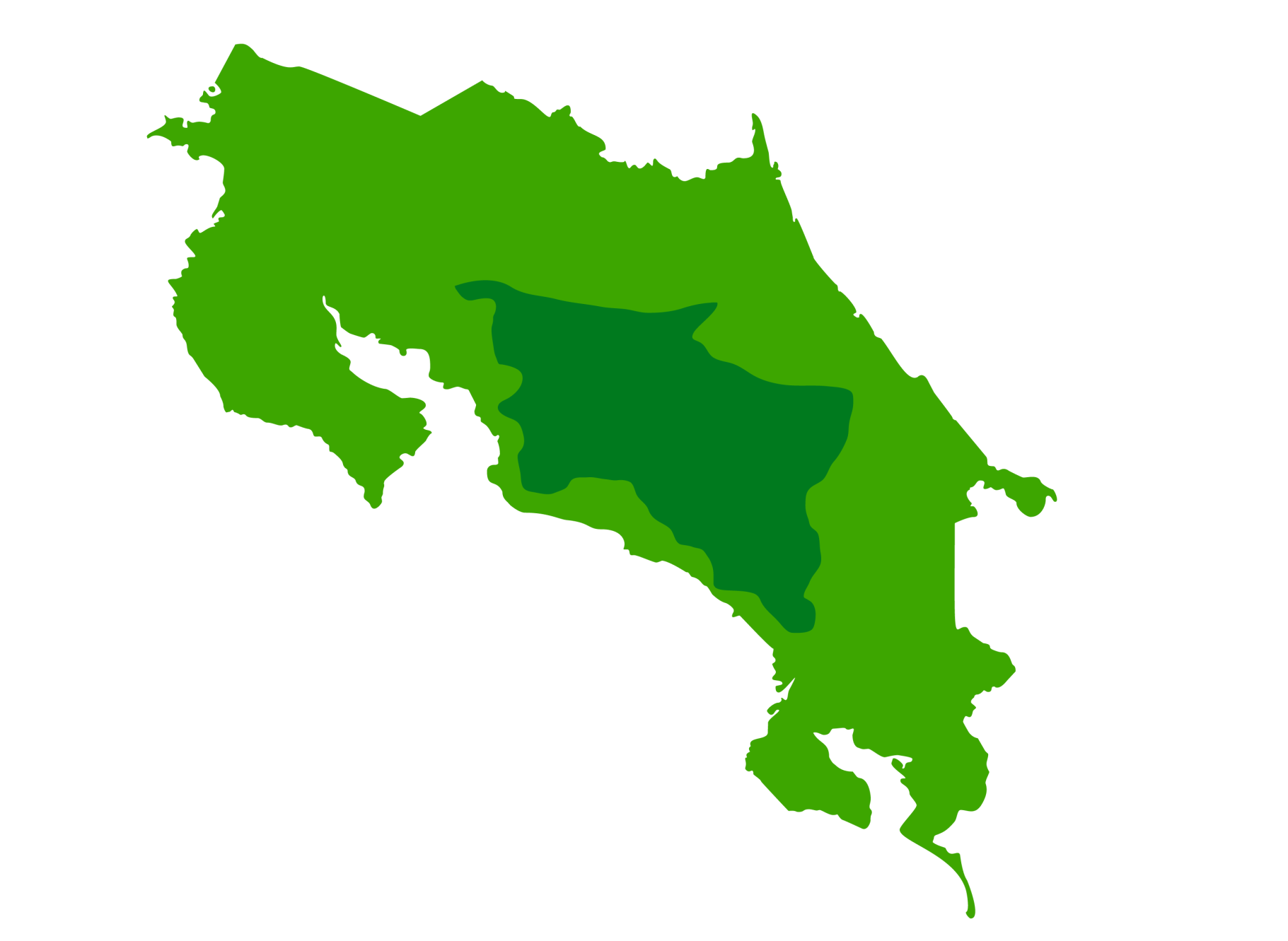 San Jose
Gran Hotel Costa Rica
SAN JOSE – PACUARE
Pacuare
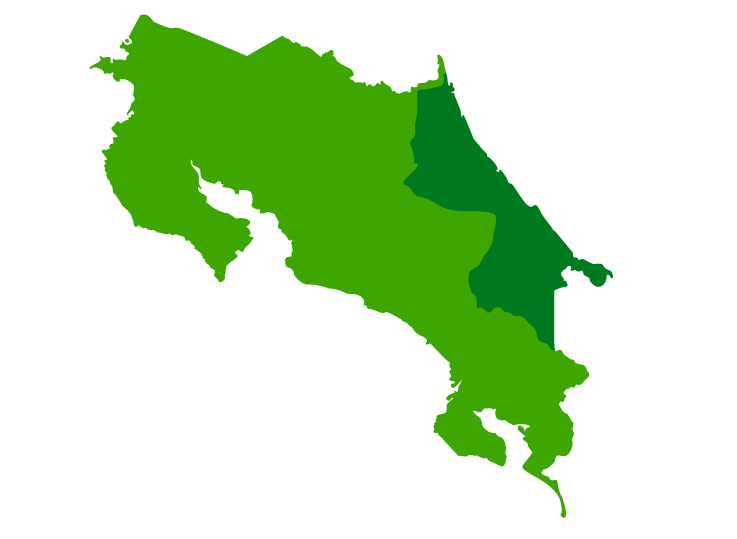 Pacuare
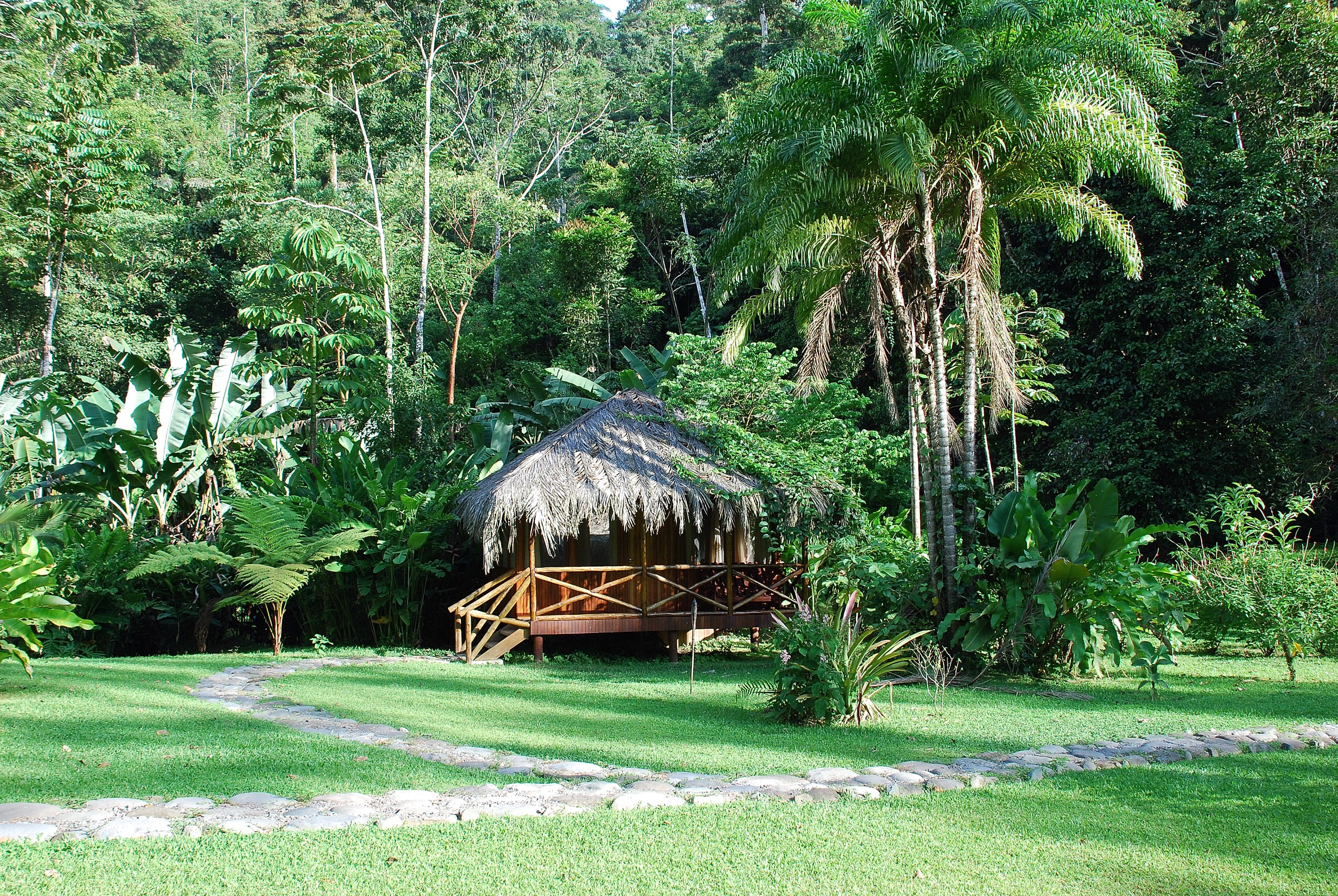 Pacuare Lodge
Limón, Costa Rica
Linda Vista Suite
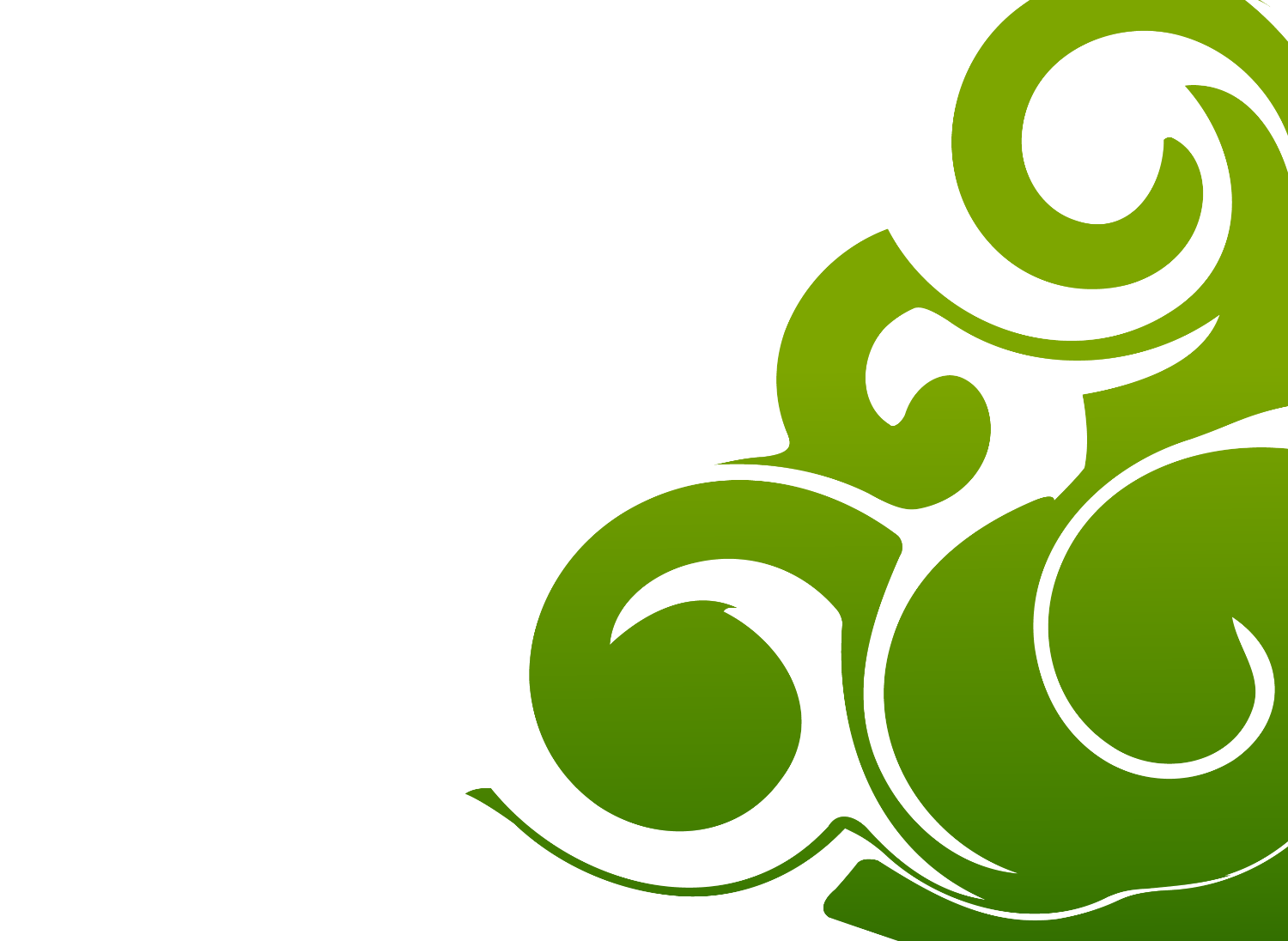 Opcional Experience: Cooking Class Cabecar
Montaña
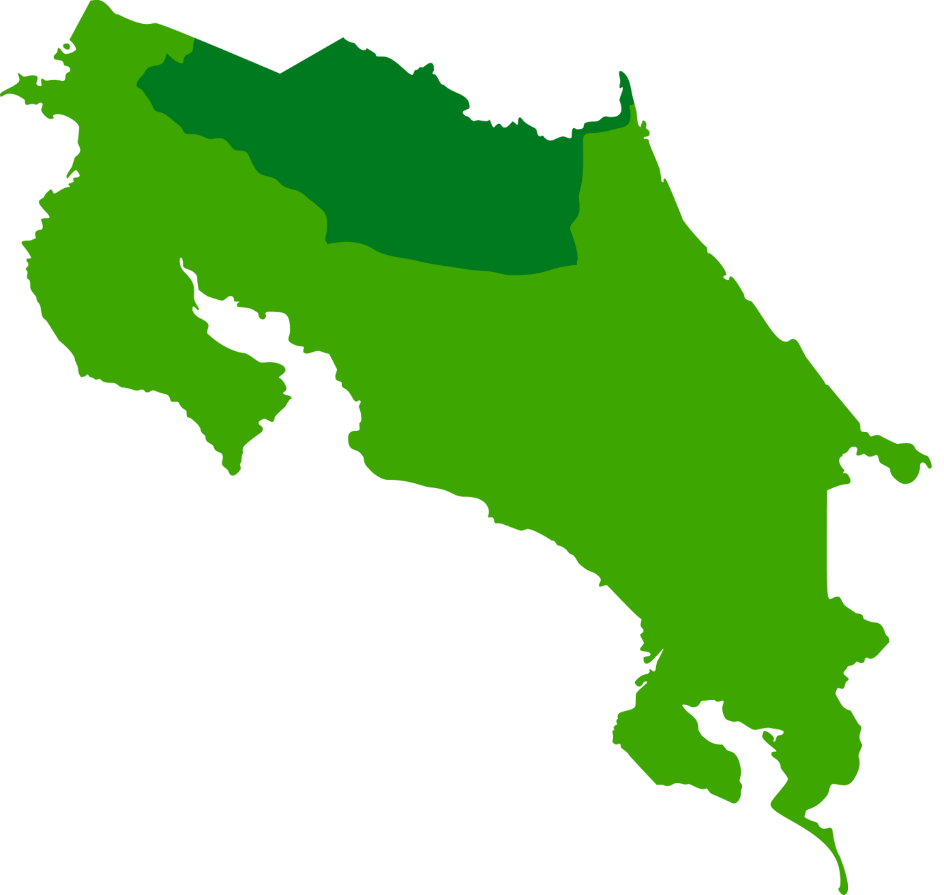 La Fortuna - Arenal
Hotel Arenal Nayara
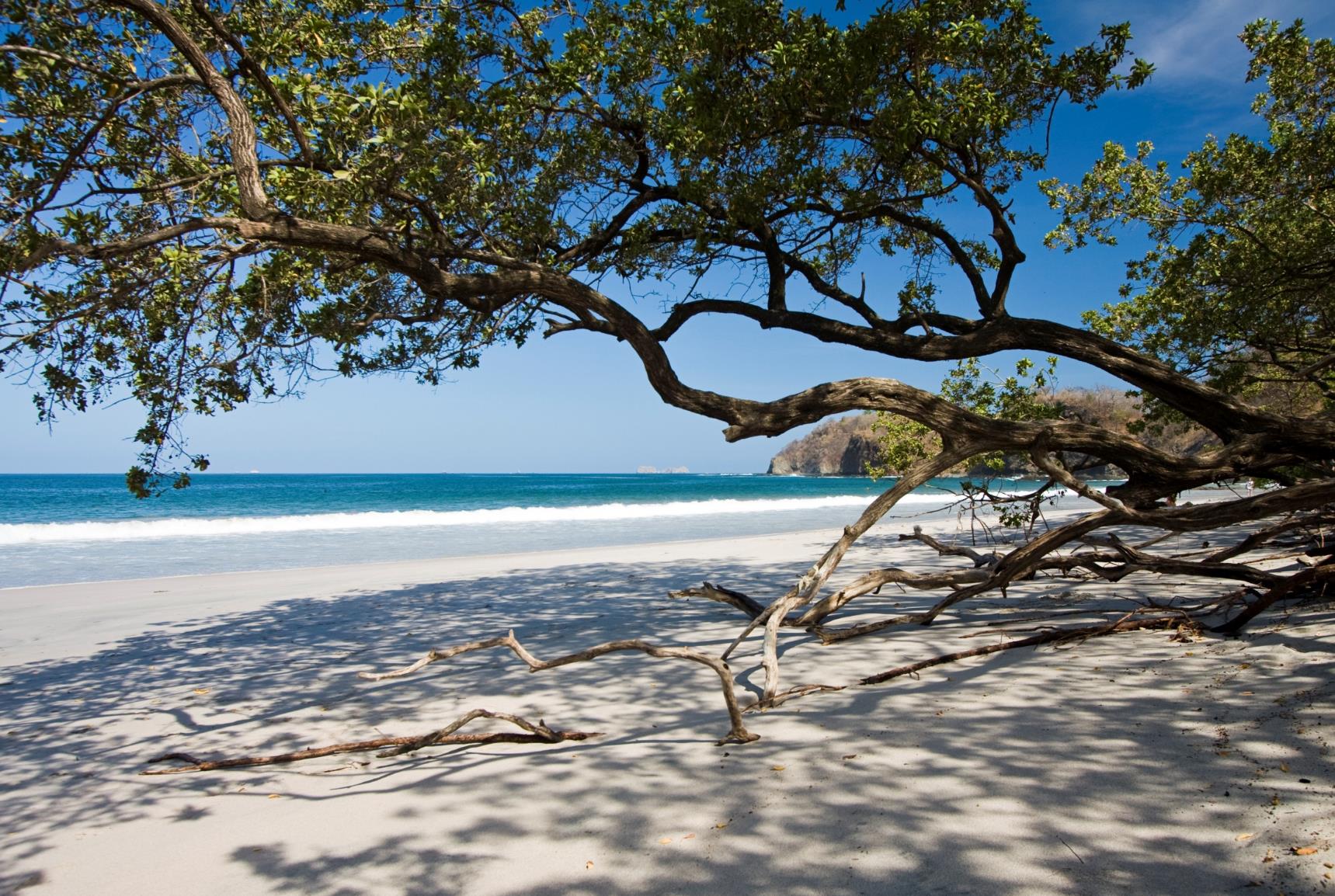 Pacifico Norte – Conchal
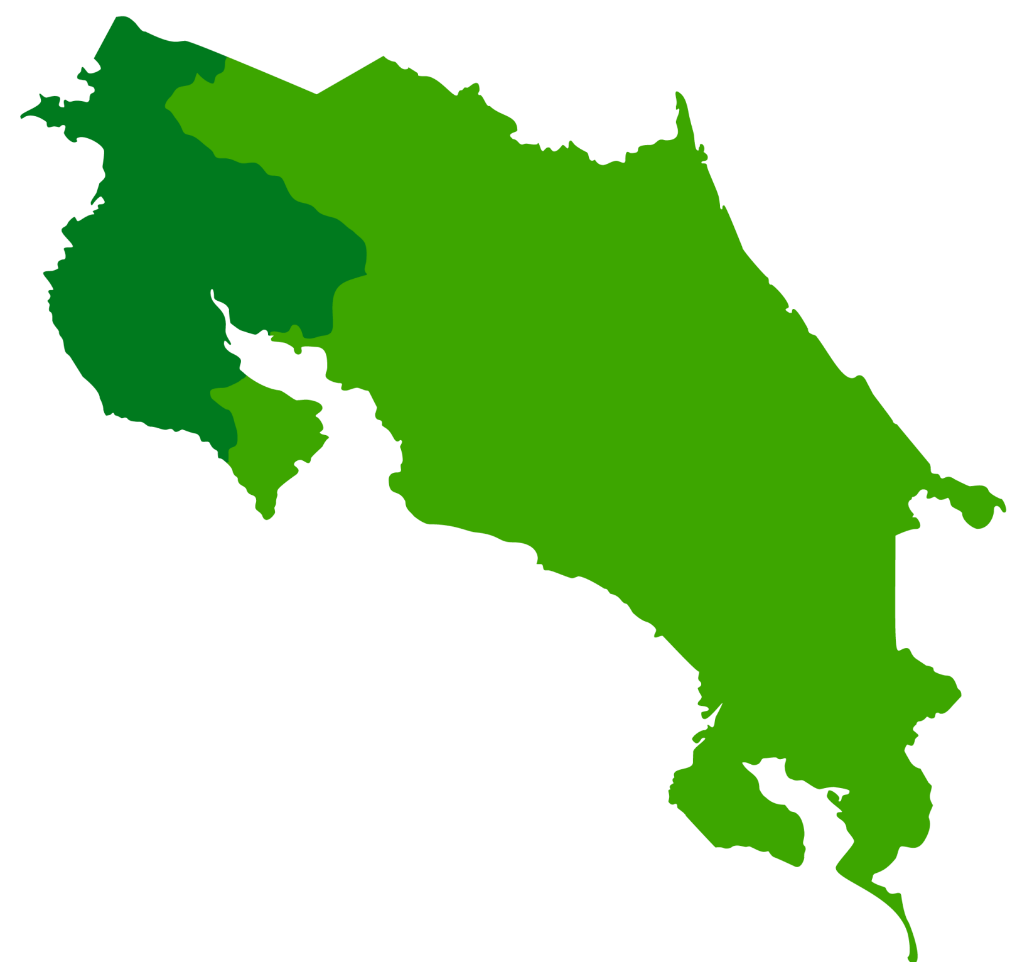 Playa Conchal
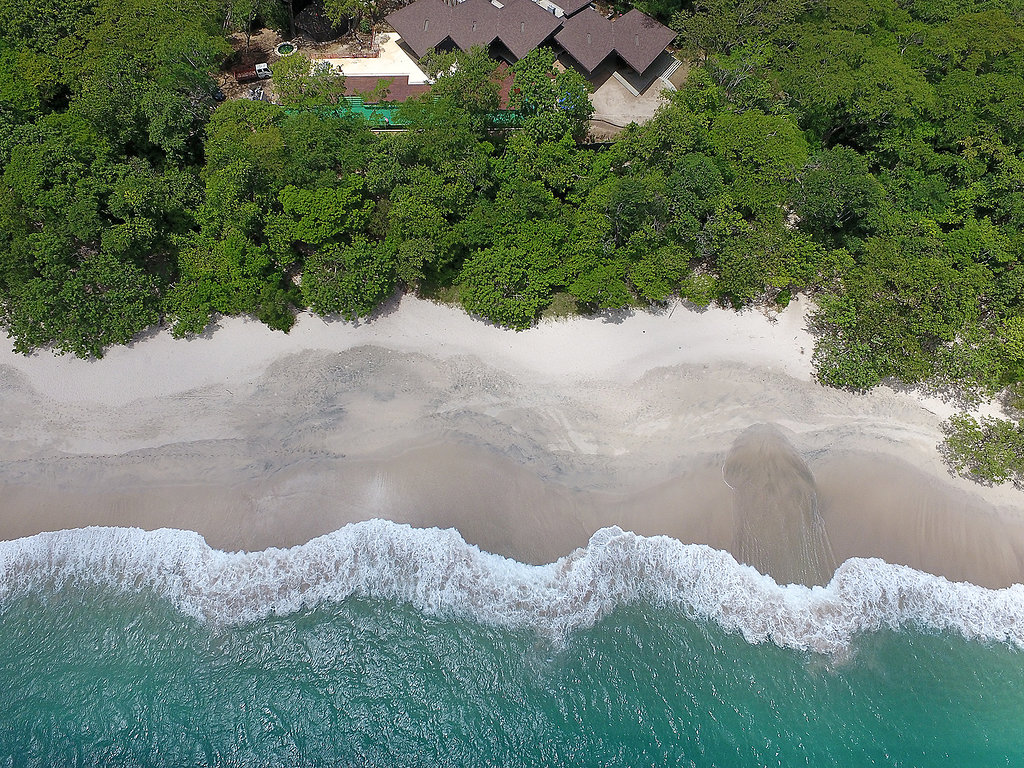 W Reserva Conchal
Playa Conchal, Guanacaste
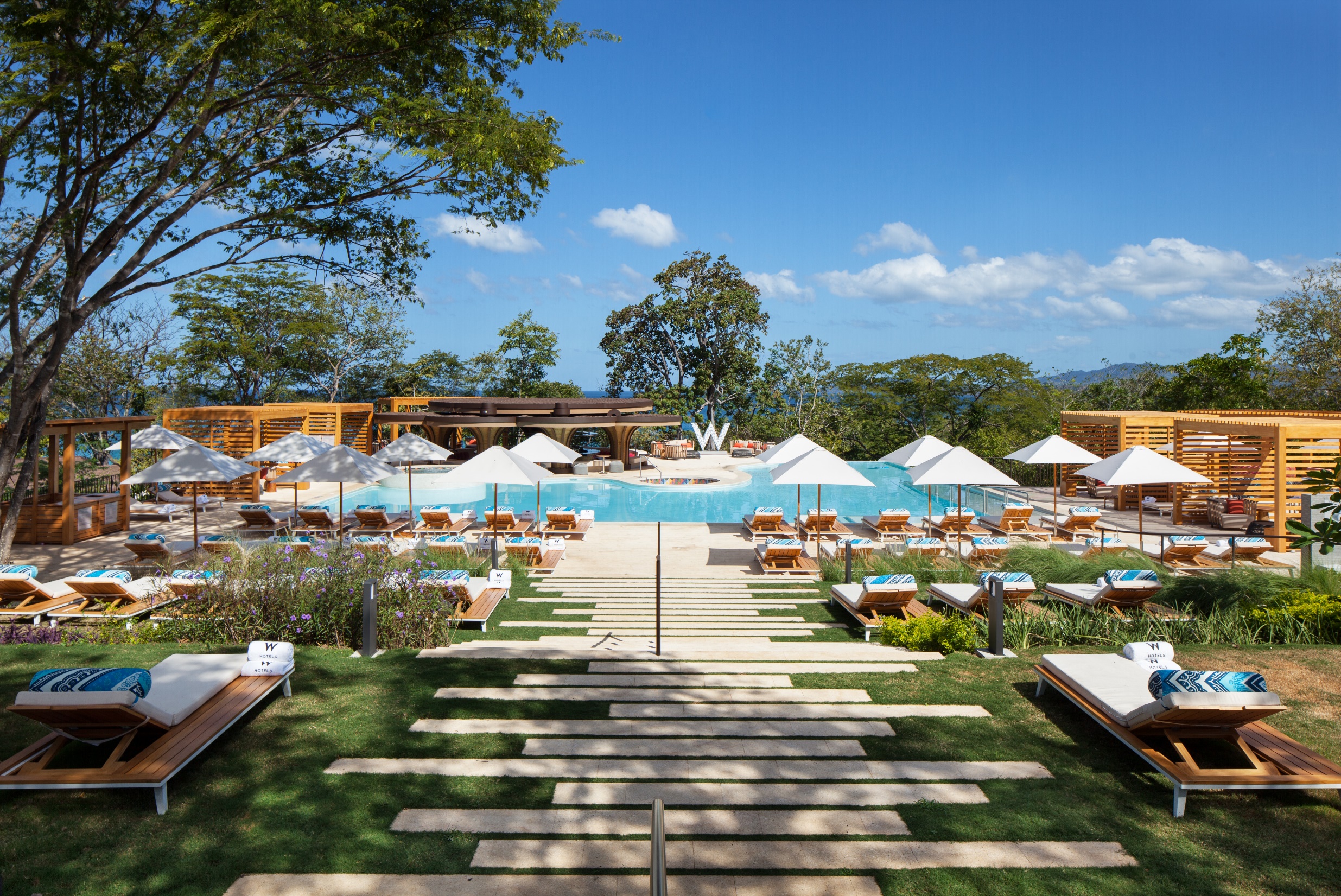 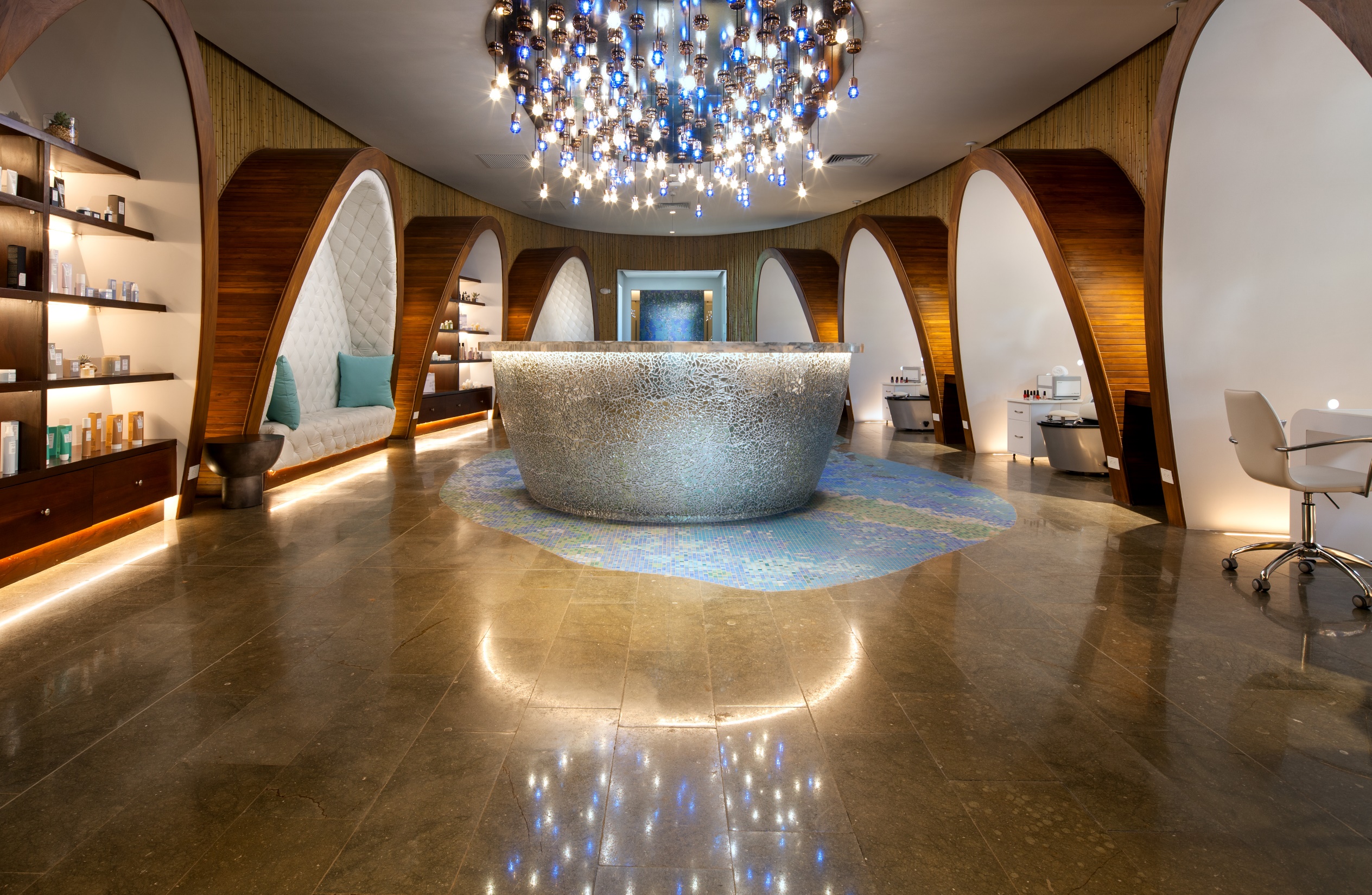 Away Spa
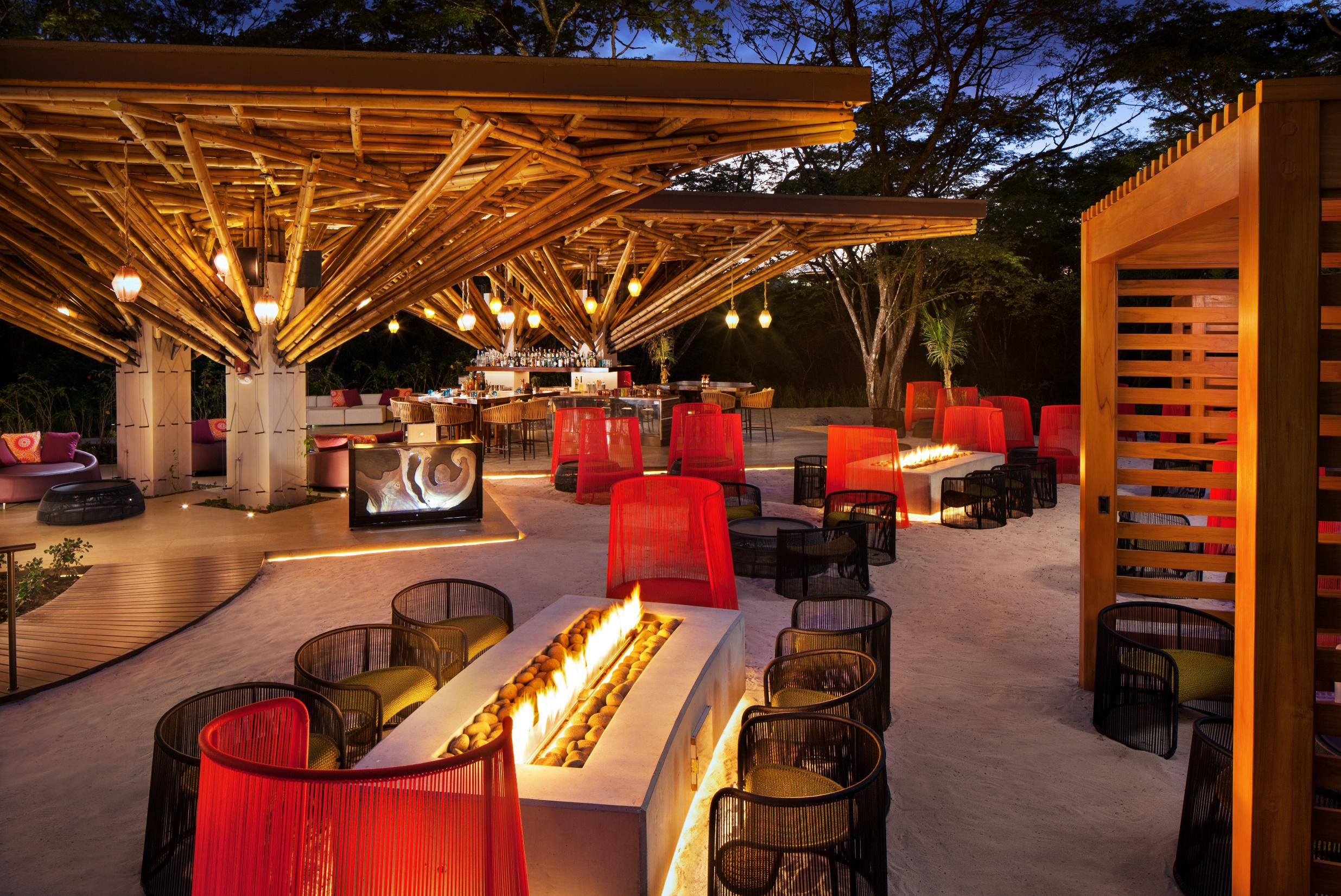 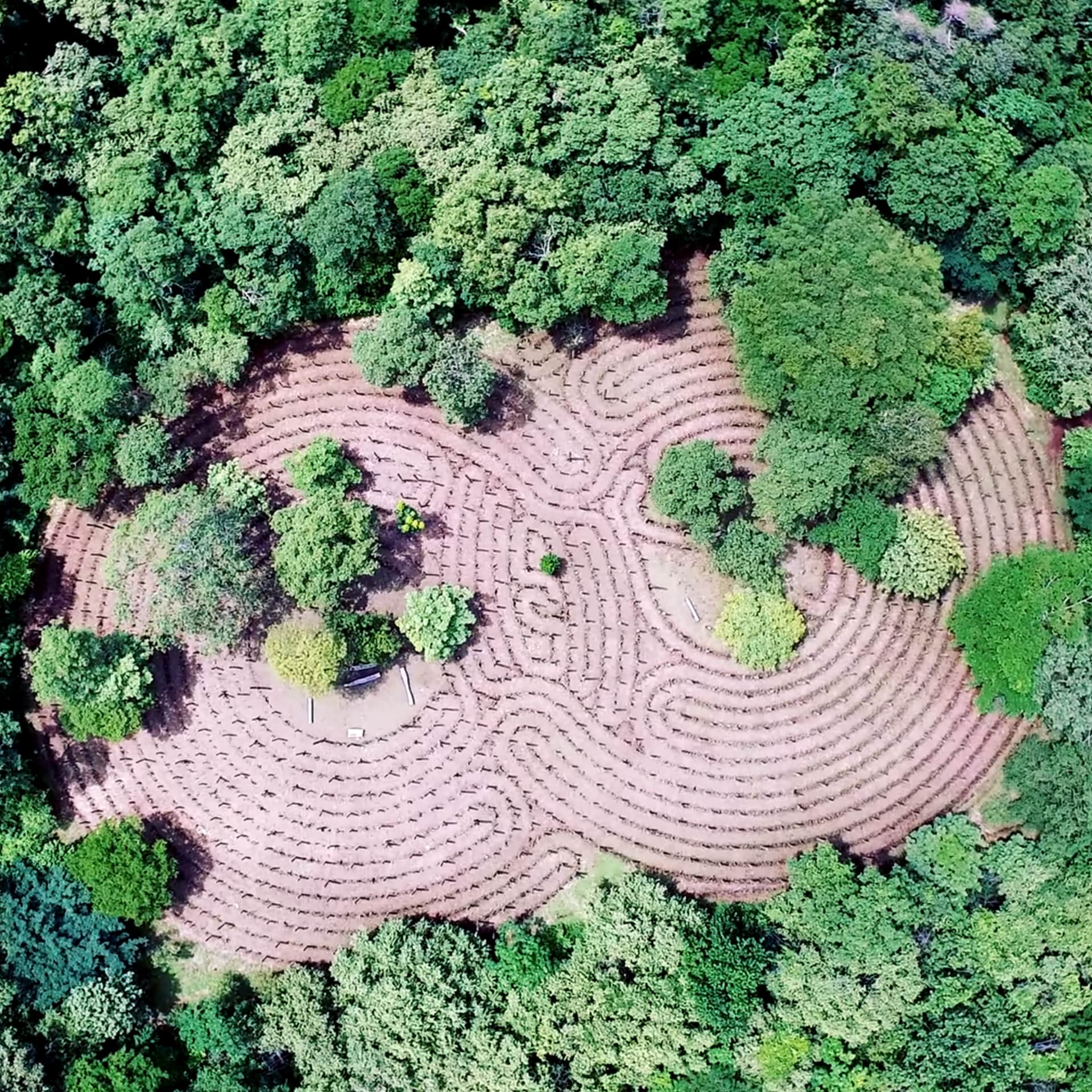 La Senda
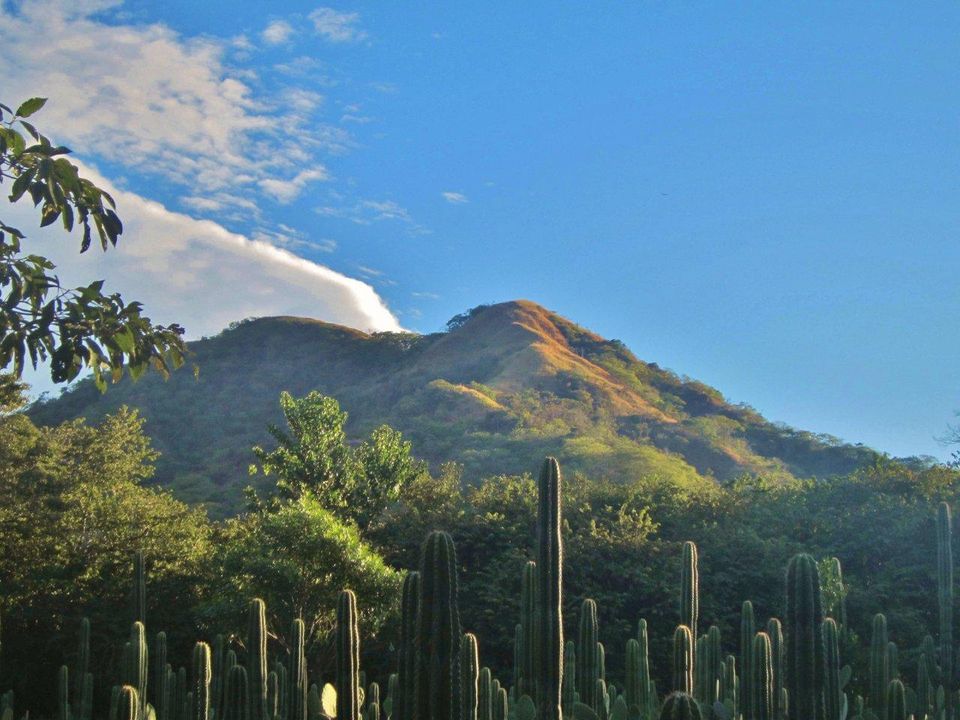 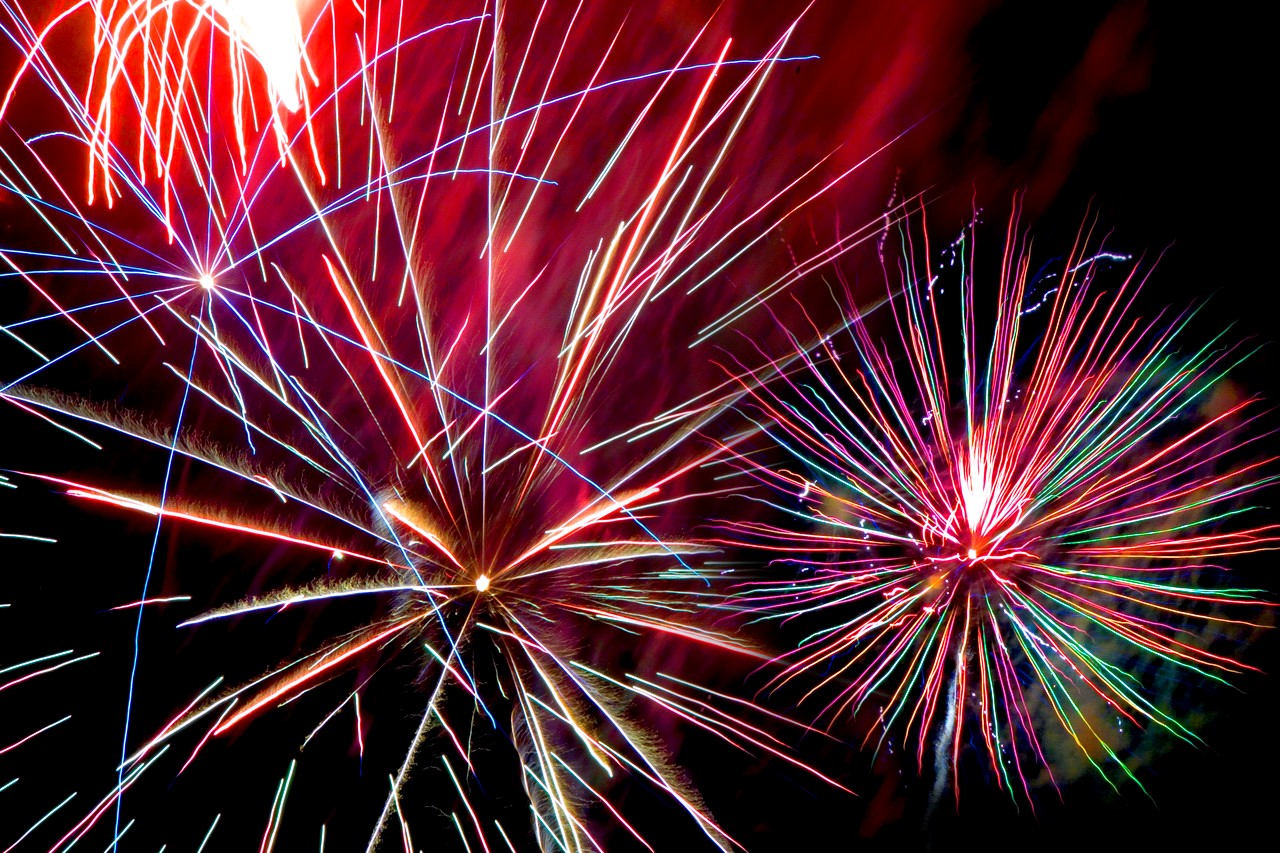 Costa Rica awaits you !!